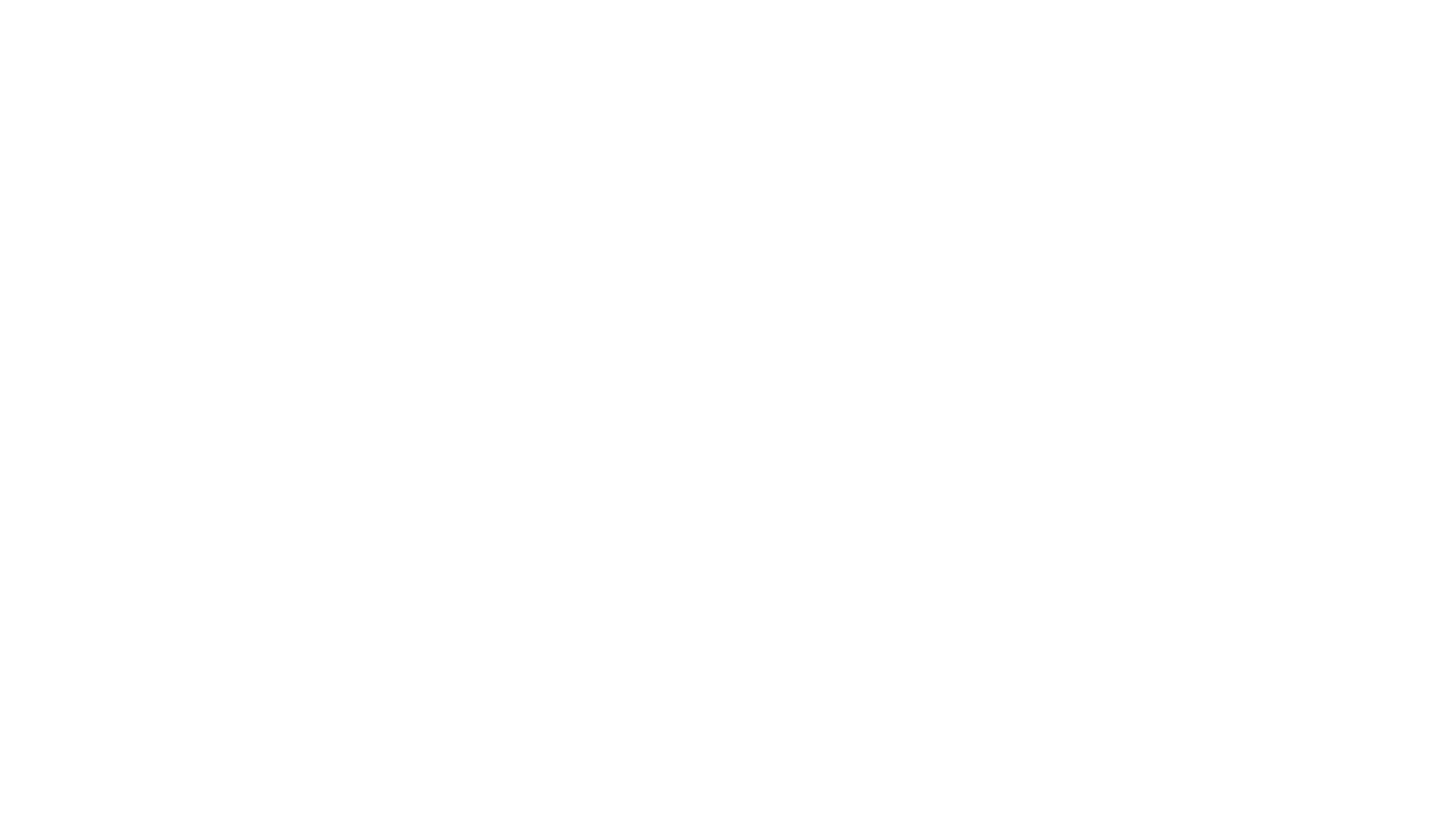 Strand 1
1.3 - Construct a personal financial lifecycle to identify financial needs at different life stages
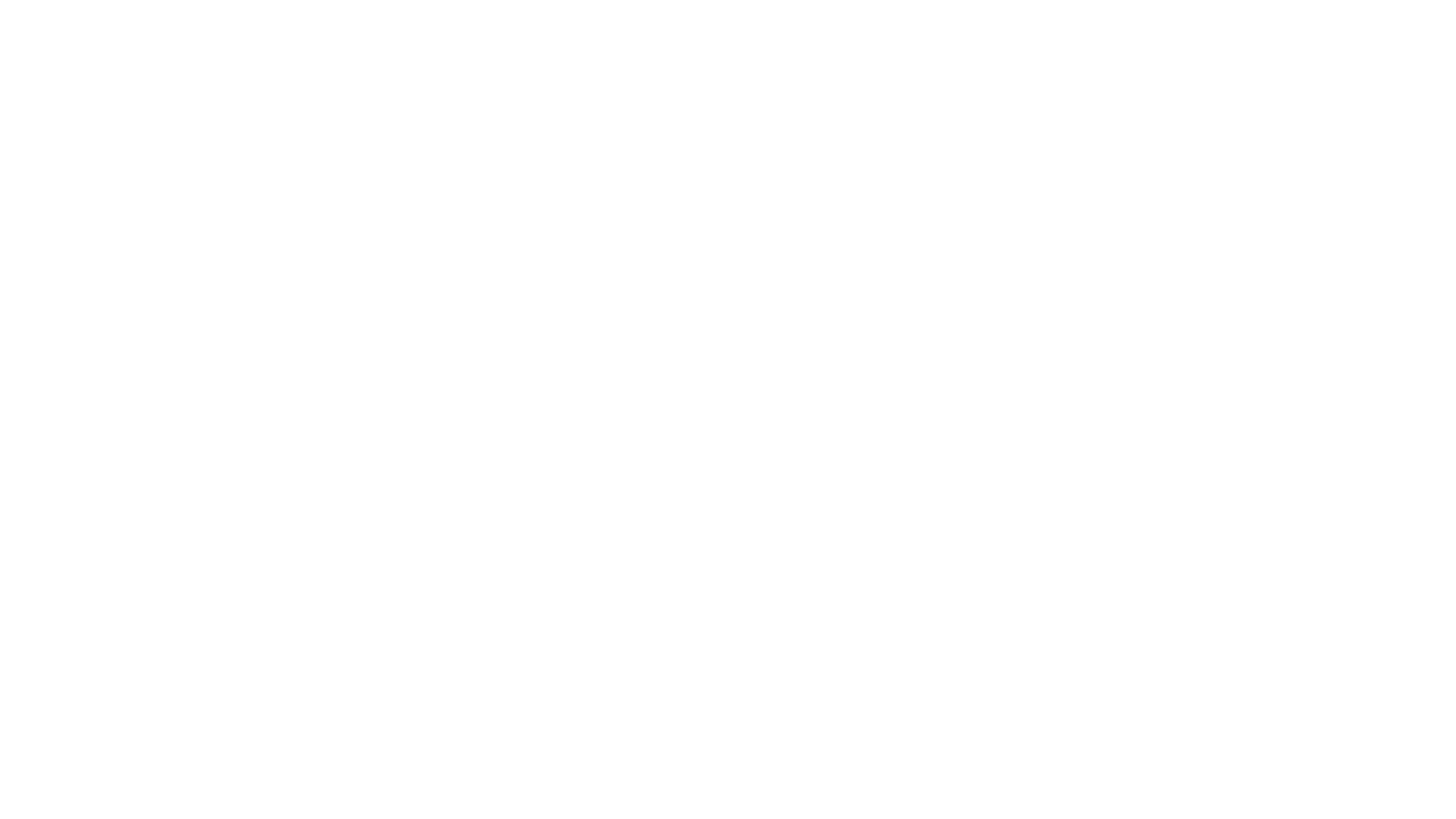 Key Terms
Personal Life Cycle Def This is a cycle that reflects the changes you go through during your life and helps you adjust your financial needs at each stage of the cycle
Will Def This is a legal document containing instructions for what should be done with personal money and property after death
Estate Def This is made up of everything you own
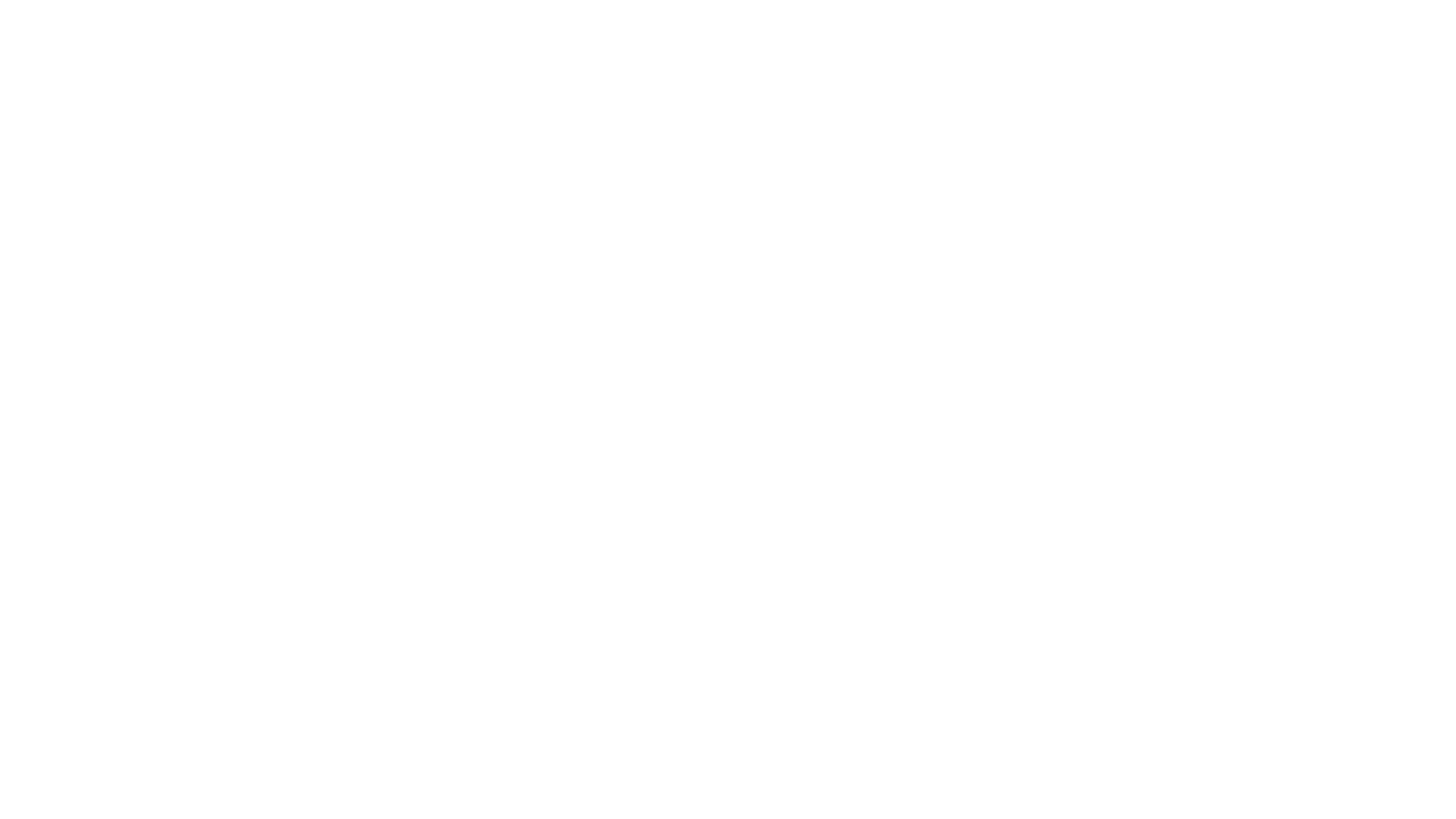 Personal Life Cycle
This is a cycle that reflects the changes you go through during your life and helps you adjust your financial needs at each stage of the cycle. The stages include the following
1. Dependence
2. Independence
3. Developing
4. Pre-retirement
5. Retirement
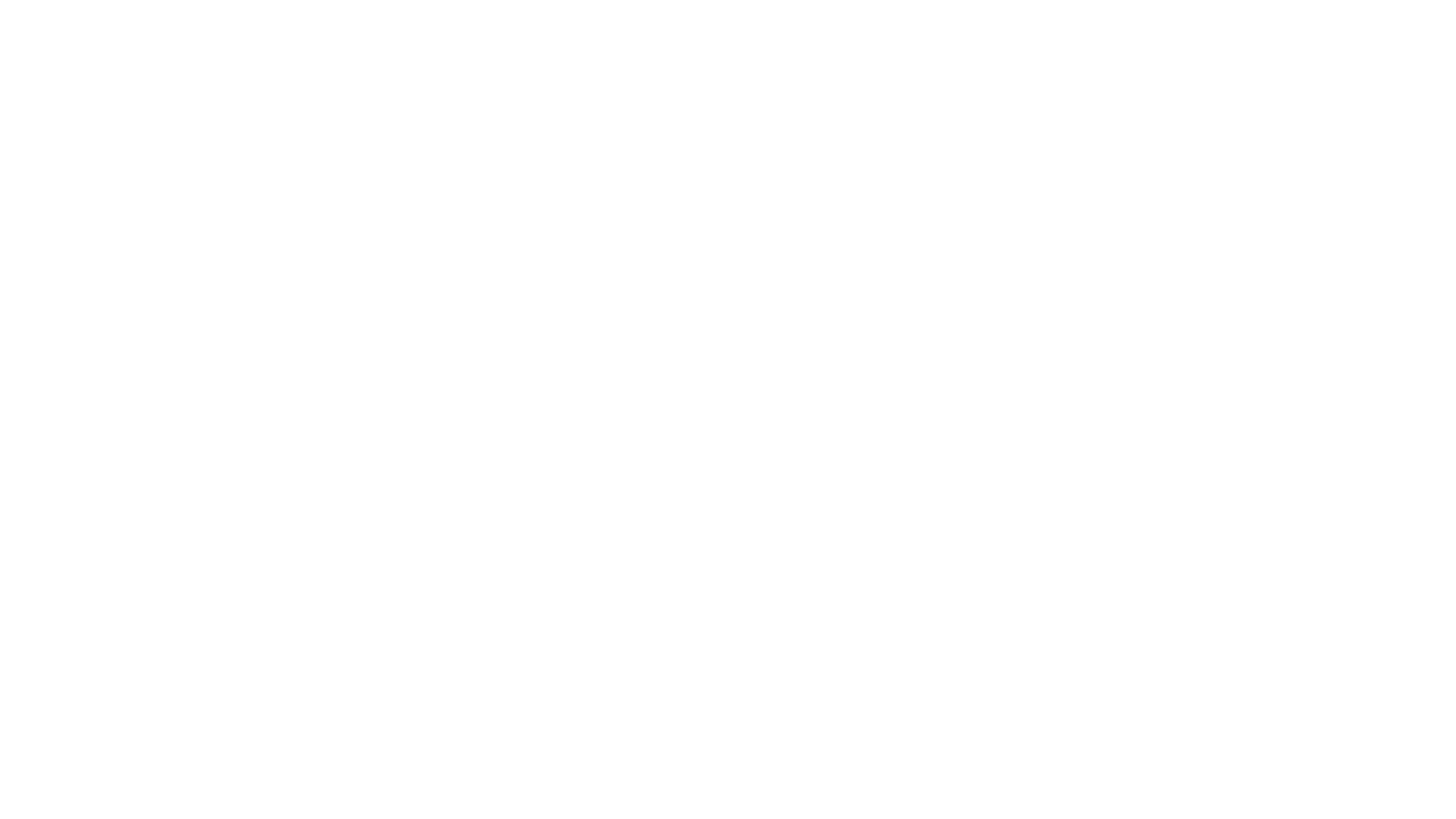 1. Dependence
This stage starts when you are born, during this stage you have very little concept of money, budgeting, saving or planning. You are mostly dependant on your parents/guardian.  
As you grow through your teens you are still dependent on your parents/guardian, but you may find a part time job and save some money. Without realising you have started financial planning. As you go through your teens you start to prepare for your career and adult life.
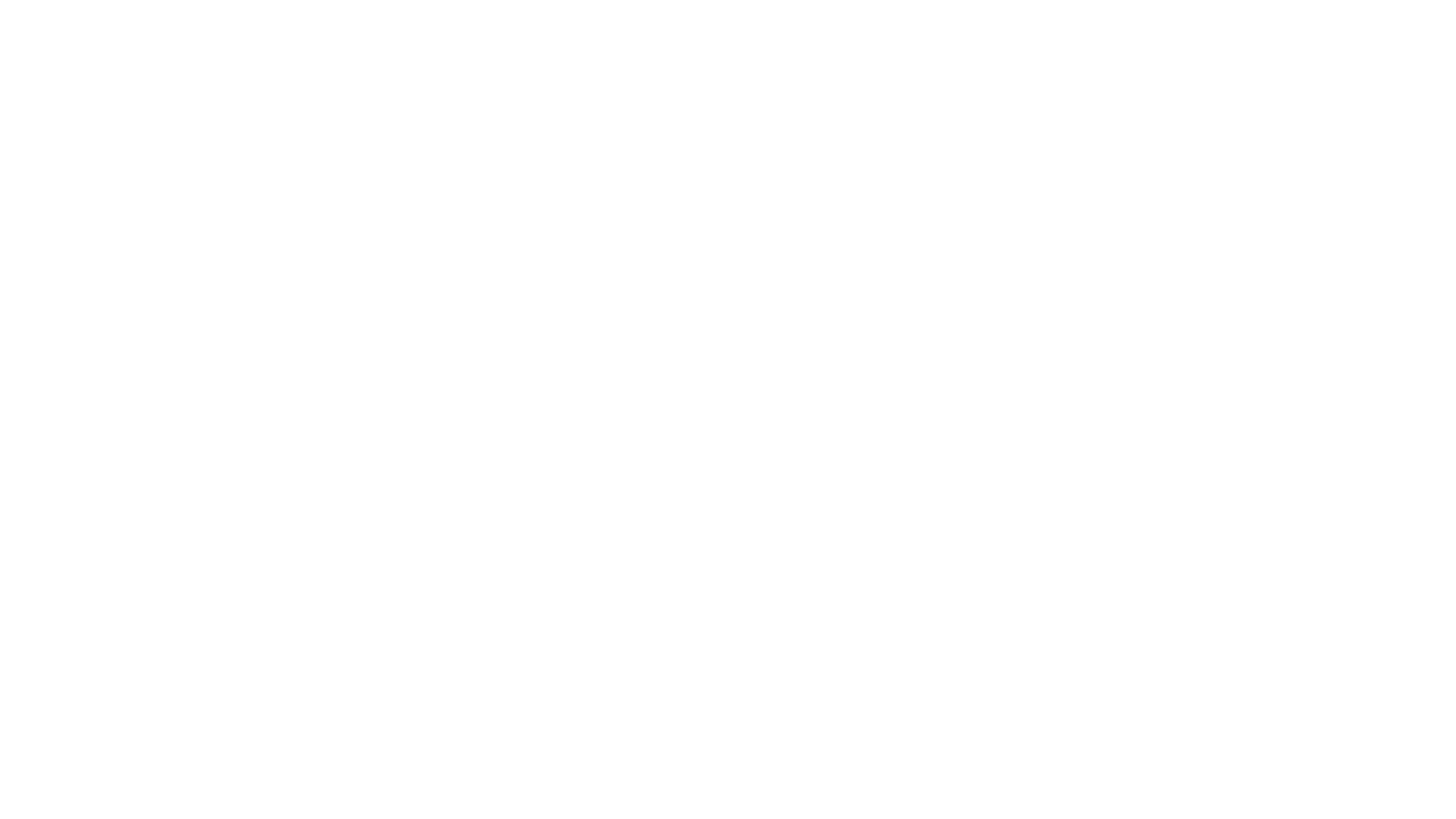 1. Dependence
Some financial concern will be
Full time education and career
Income from part time employment
Considering future financial needs and resources
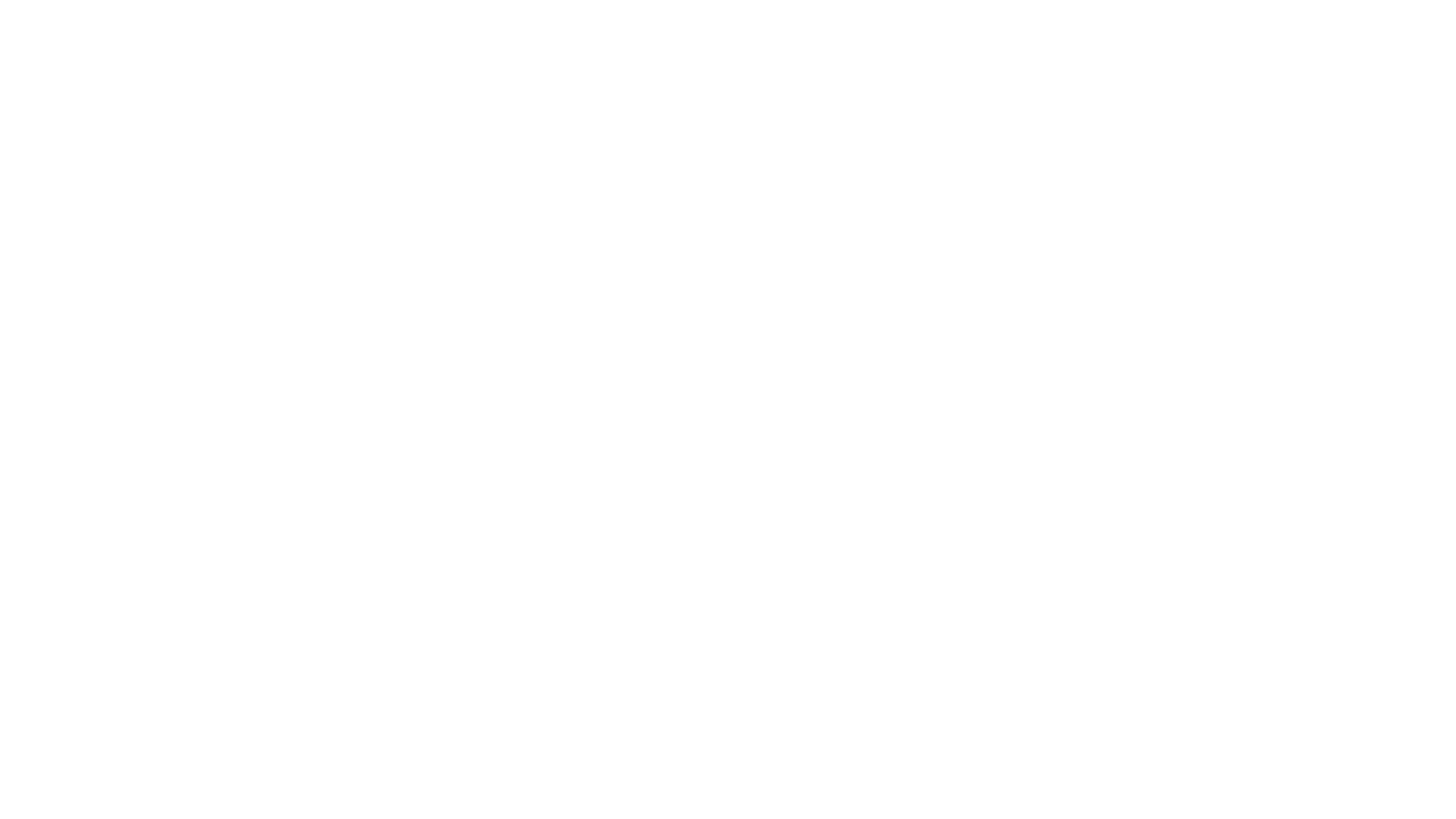 Independence
In your Twenties you start to gain financial independence and secure employment. 
You will have a high level of disposable income and discretionary spending due to not having any family commitments.
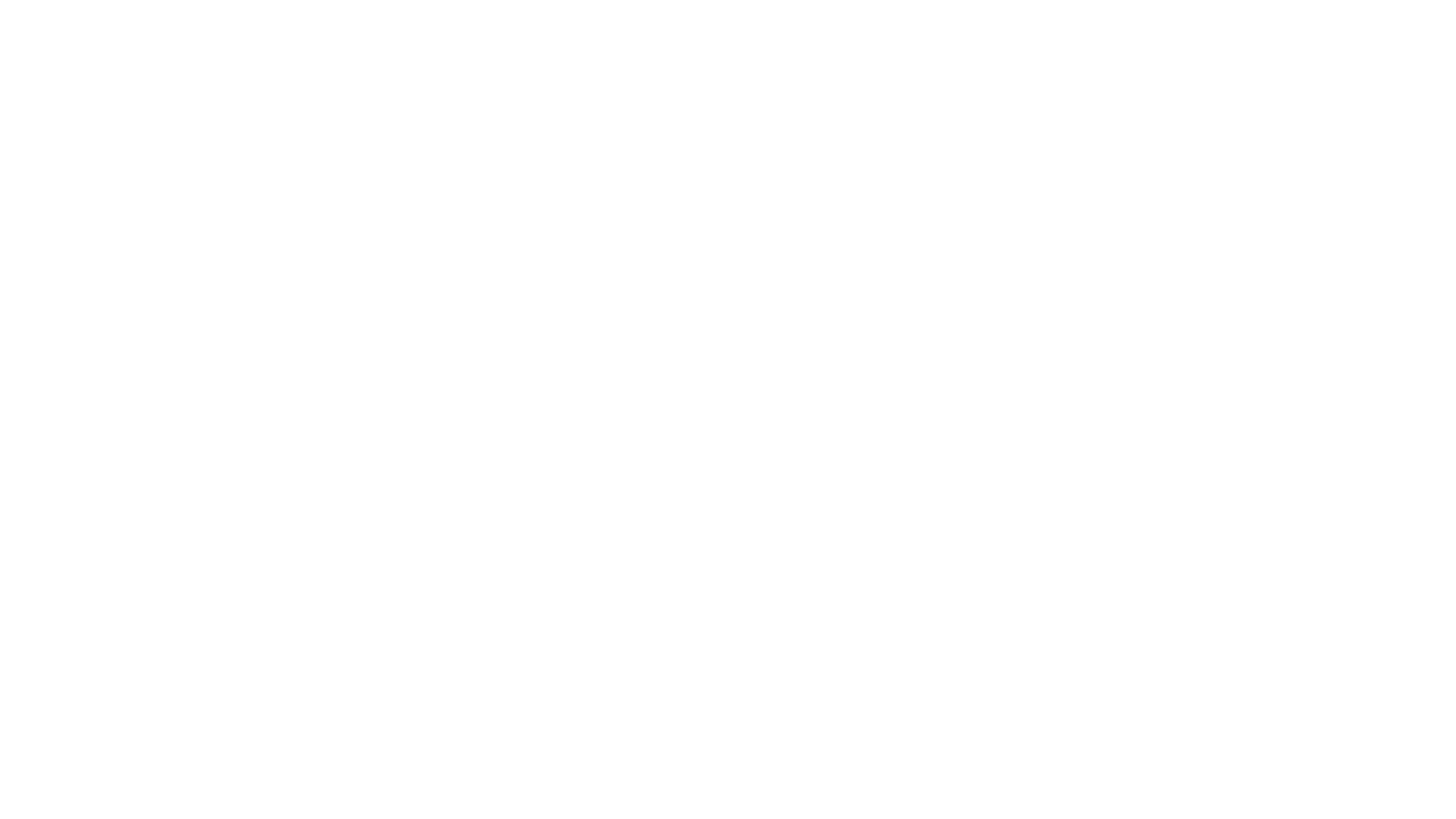 Independence
You will probably be thinking of the following
1. Finishing education 
2. Starting employment
3. Start being more financially independent 
4. Repaying a student loan
5. Building up regular savings
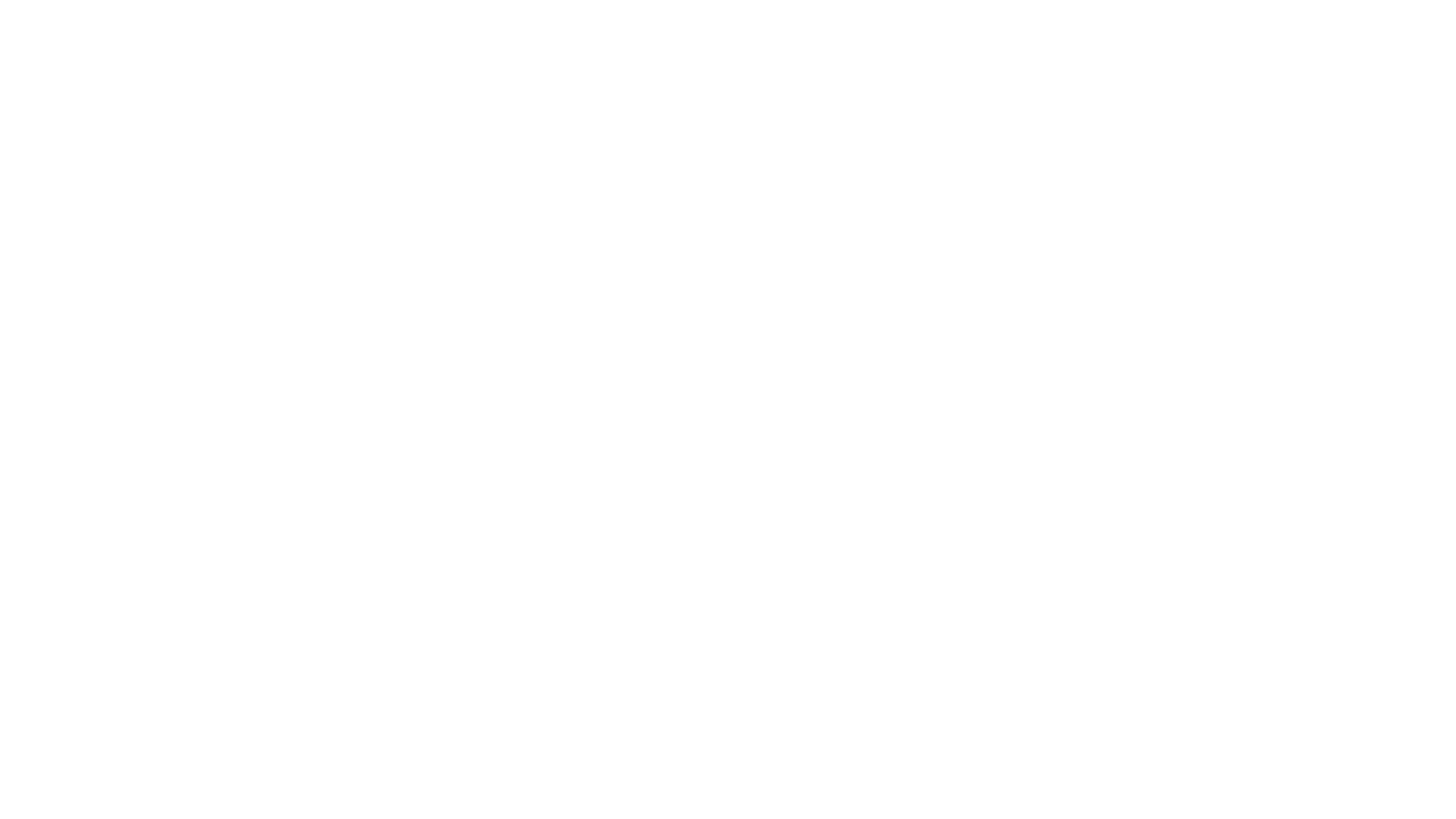 Developing
At this stage (usualing in your thirties & forties) you are more likely to have more family and household commitments. 
You will probably have bought a house at this stage so will be repaying back a mortgage. There is a high level of risk and responsibility, so insurance is important. 
It is also a good time to be thinking about retirement goals and pension needs.
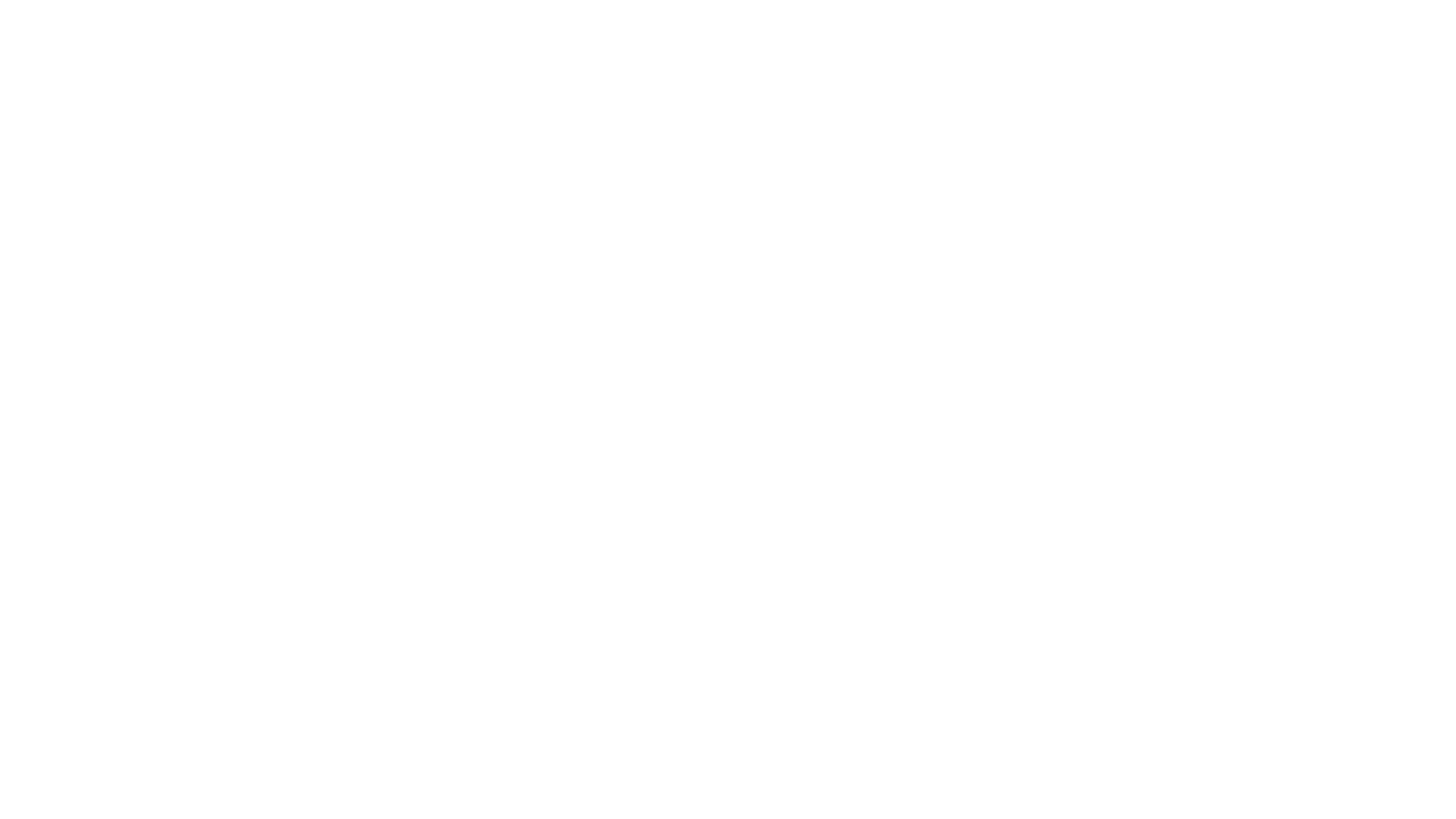 Developing
People who have children in this stage will see increased spending on current and future educational needs. 
It they can afford it they may have investment, health insurance and pension planning become very important as they get older.
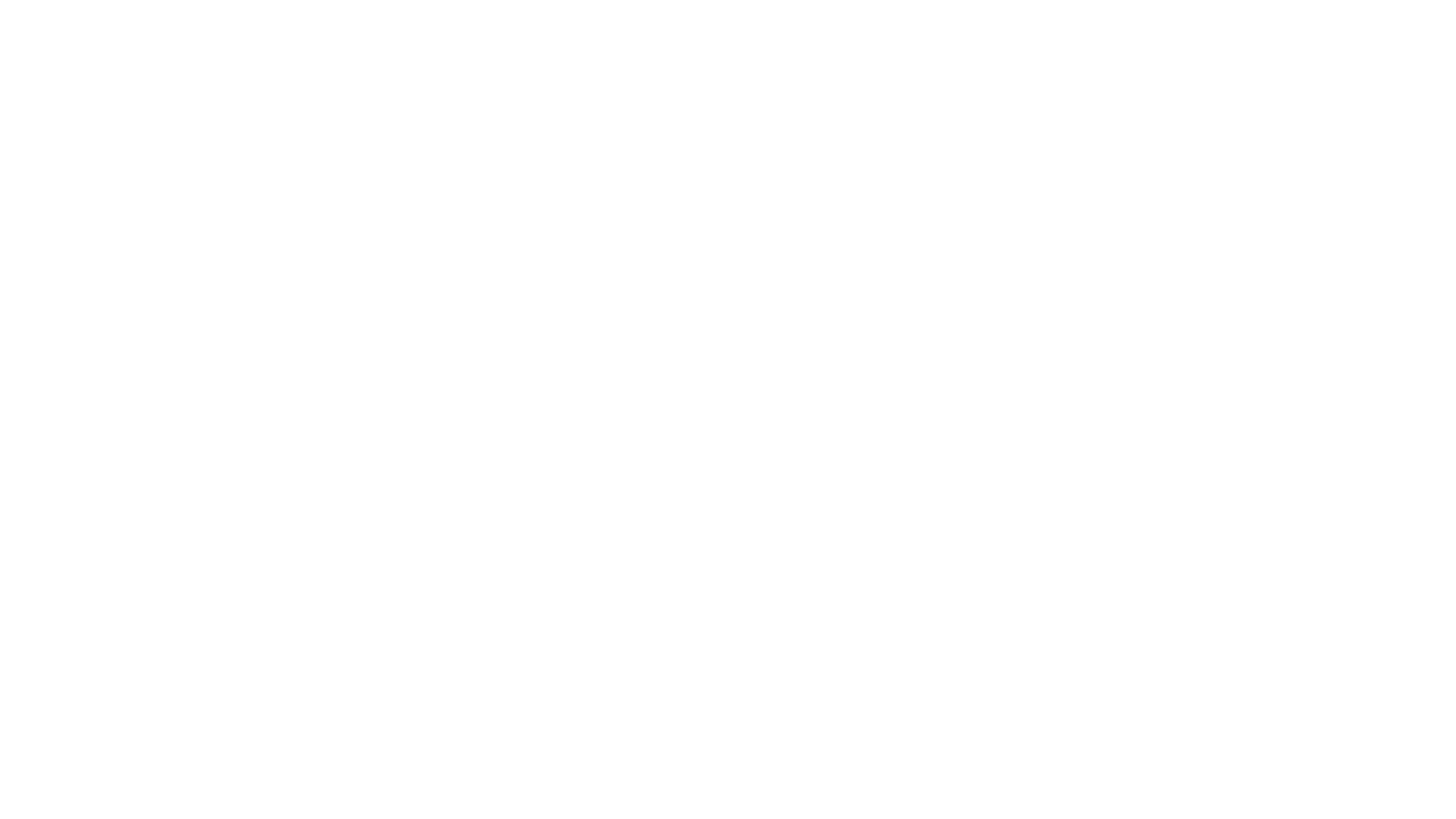 Developing
People in this stage are thinking about
Increasing their income 
Paying a mortgage/Rent
Saving (Emergency fund) / Investments
Life Assurance/Retirement plans
Children’s educational costs
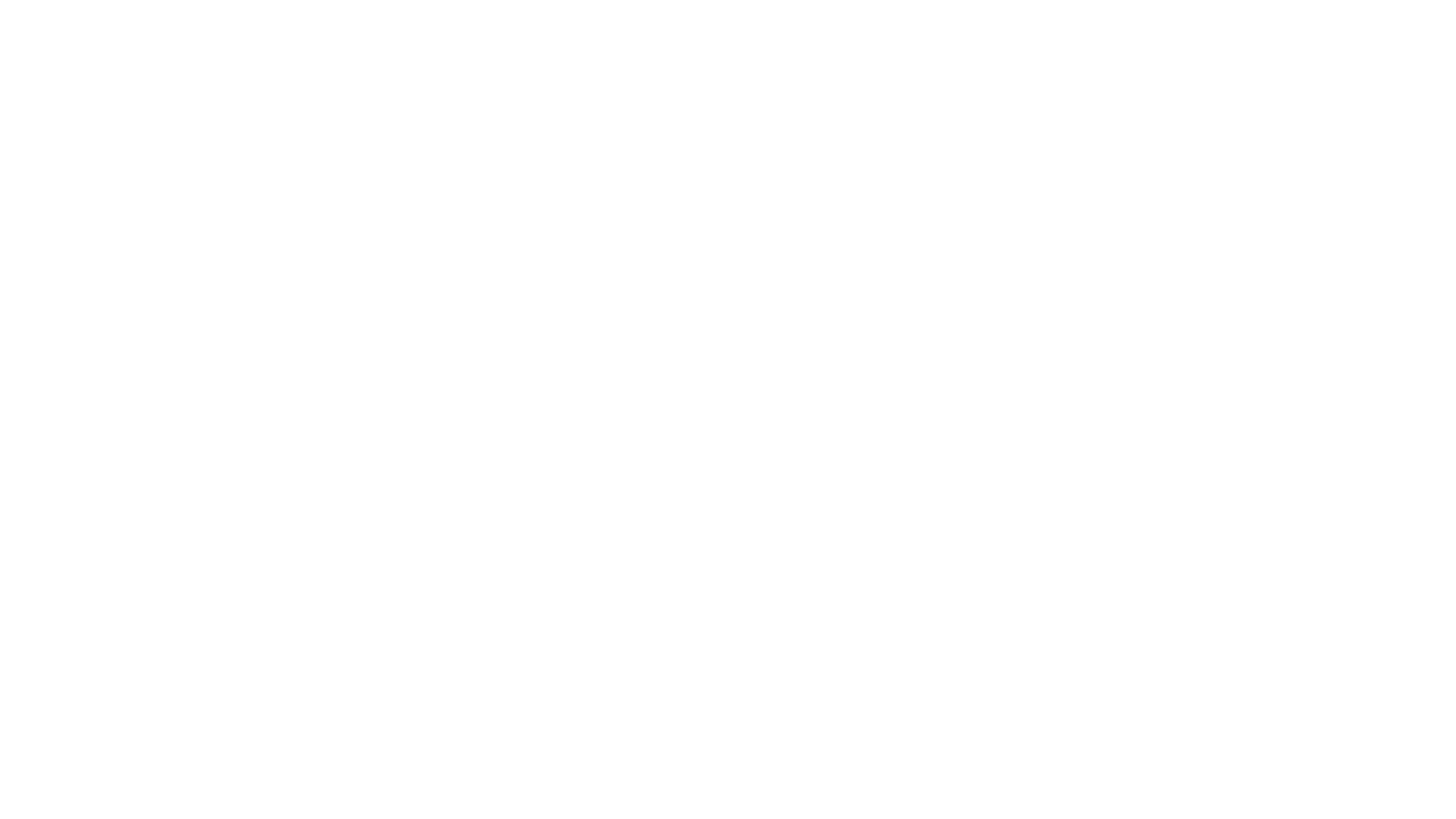 Pre-Retirement
People in this stage (iusually in thier fifties and sixties) will have older children. Spending on education will probably be for third level. 
They may need to have extra health and life assurance for themselves. 
They may also start to put extra money into thier pension. People in this stage will be thinking of the following
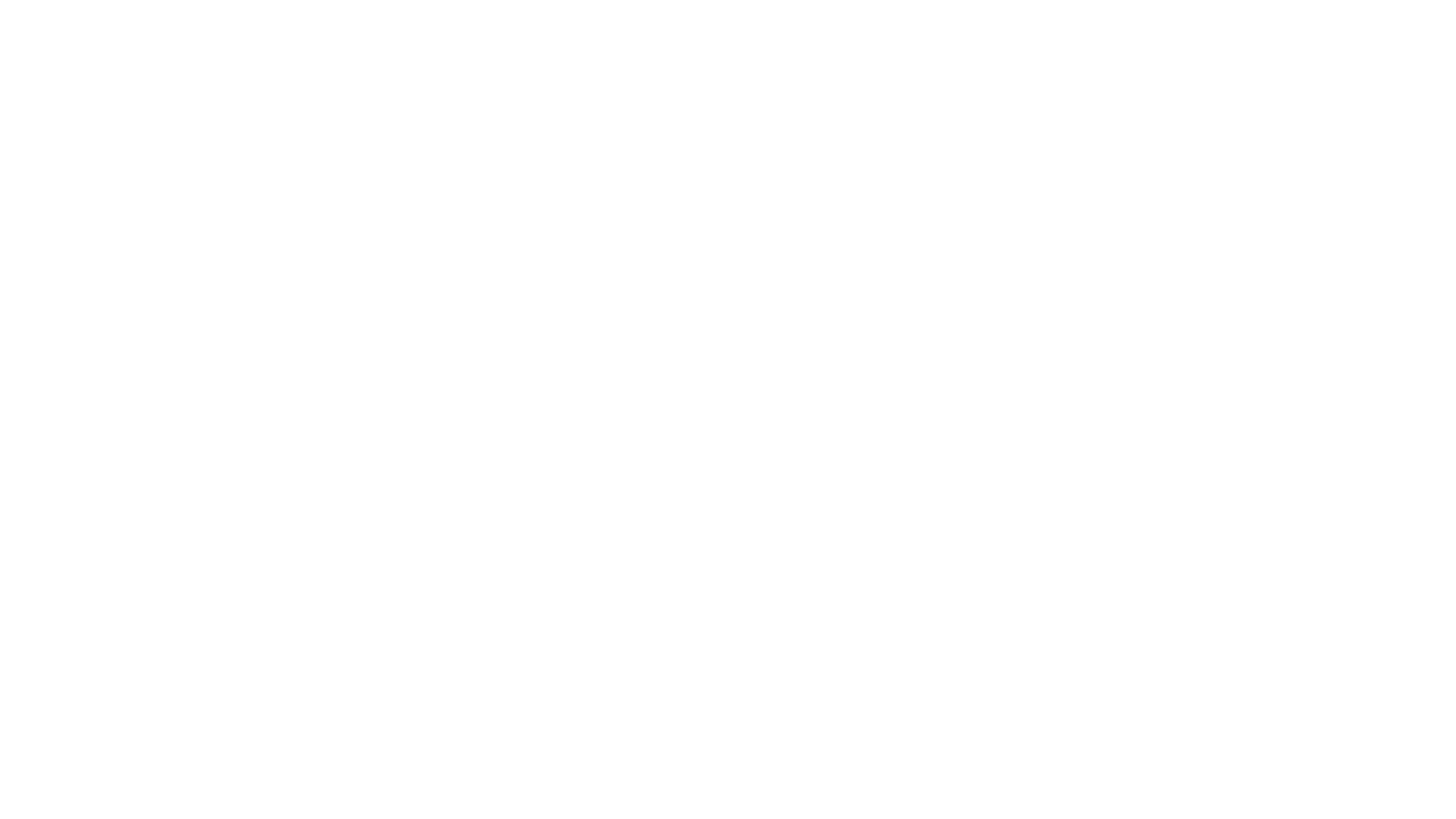 Pre-Retirement
Children’s education (Third Level) (Fifties)
Life assurance and health insurance (Fifties)
Pension funding (Fifties)
Meeting needs of aging parents (Fifties)
Retiring (Sixties)
Checking their will (Sixties)
Paying off their mortgage (Sixties)
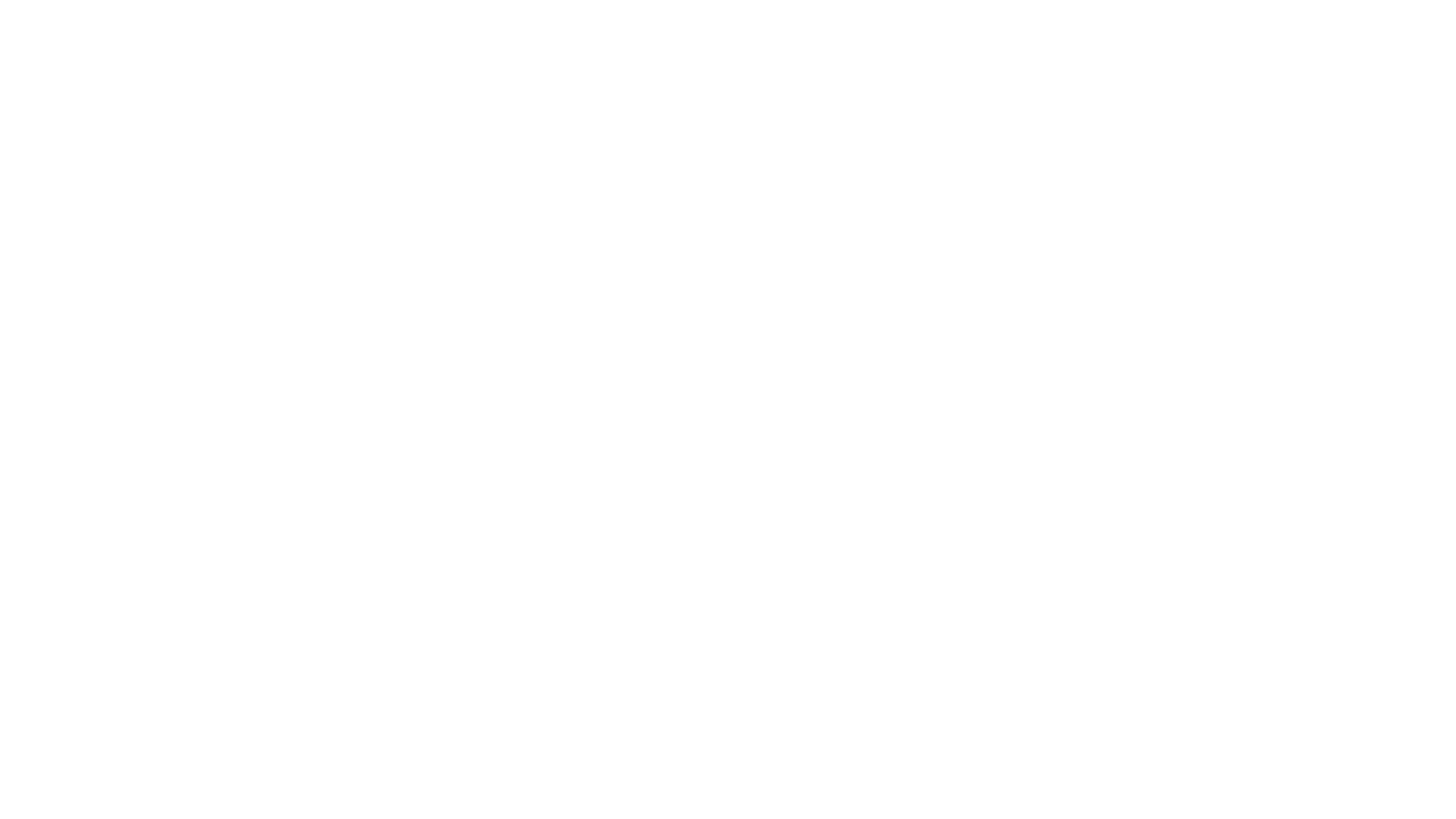 Retirement
People at retirement will be
Living off savings - maybe downsizing
Considering care needs